1A/3. (MÁ 75.)
Az ábra egy felvonó emelkedésének sebesség–idő diagramja.







a) Hány métert emelkedett a felvonó a 15 s alatt?
b) Mennyi volt az átlagsebessége?
c) Rajzoljuk fel a felvonó gyorsulását és a kiindulási szinttől mért magasságát is az idő függvényében!
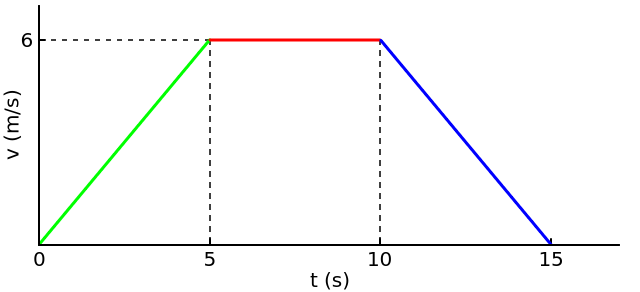 Megoldás     
A mozgás szakaszonként egyenletesen változó mozgás:
v(t) = v0 + at   és   x(t) = x0 + v0t + ½at2.
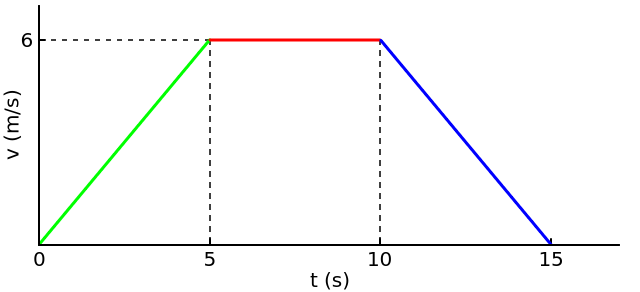 A 0 – 5 s között:
a kiinduló koordináta x01 = 0;
a kezdősebesség v01 = 0;
a gyorsulás:  a1 = v/t = (6–0)/(5–0) = 1,2 m/s2 (pozitív, a lift sebessége nő).

v1(t) = a1t = 1,2t    és    x1(t) = ½a1t2 = 0,6t2.

5 s-ban   x1(5) = 0,6∙52 = 15 m   (és ellenőrizhetjük, hogy v1(5) = 1,2∙5 = 6 m/s).
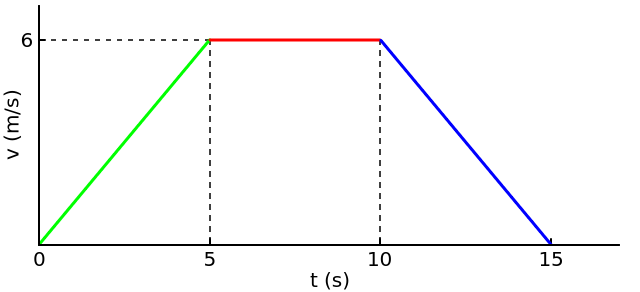 Az 5 – 10 s között:
mivel ez a szakasz az 5 s-nál kezdődik,  ezért ezen a szakaszon 
t2 = t – 5 s;
a kiinduló koordináta x02 = x1(5) = 15 m;
a (kezdő)sebesség v02 = v1(5) = 6 m/s;
a gyorsulás zérus.

v2(t) = 6 m/s    és    x2(t) = 15 + 6∙(t–5).

10 s-ban   x2(10) = 15 + 6∙5 = 45 m.
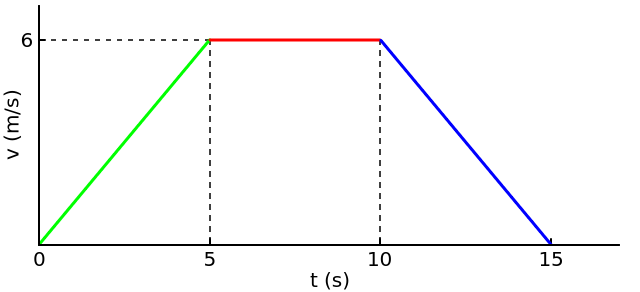 A 10 – 15 s között:
mivel ez a szakasz a 10 s-nál kezdődik,  ezért ezen a szakaszon t3 = t – 10 s;
a kiinduló koordináta x03 = x2(10) = 45 m;
a kezdősebesség v03 = v2(10) = 6 m/s;
a gyorsulás  a3 = v/t = (0–6)/(15–10) = –1,2 m/s2 (negatív, a lift sebessége csökken).

v3(t) = 6 – 1,2(t–10)    és    x3(t) = 45 + 6(t–10) – 1,2(t–10)2.

15 s-ban x3(15) = 45 + 6∙5 – 0,6∙52 = 60 m  (és ellenőrizhetjük, hogy v3(15) = 6–1,2∙5 = 0).
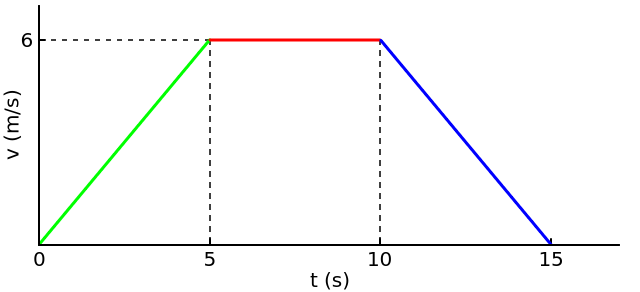 A 10 – 15 s között:
mivel ez a szakasz a 10 s-nál kezdődik,  ezért ezen a szakaszon t3 = t – 10 s;
a kiinduló koordináta x03 = x2(10) = 45 m;
a kezdősebesség v03 = v2(10) = 6 m/s;
a gyorsulás  a3 = v/t = (0–6)/(15–10) = –1,2 m/s2 (negatív, a lift sebessége csökken).

v3(t) = 6 – 1,2(t–10)    és    x3(t) = 45 + 6(t–10) – 1,2(t–10)2.

15 s-ban x3(15) = 45 + 6∙5 – 0,6∙52 = 60 m  (és ellenőrizhetjük, hogy v3(15) = 6–1,2∙5 = 0).

a) Hány métert emelkedett a felvonó a 15 s alatt?
a) A felvonó emelkedése x3(15) = 60 m volt.

b) Mennyi volt az átlagsebessége?
b) A felvonó átlagsebessége vátl = x/t = (60–0)/(15–0) = 4 m/s volt.
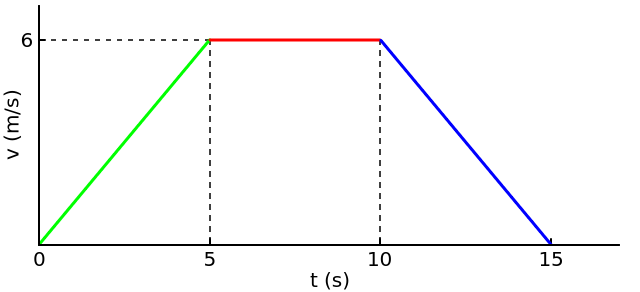 c) Rajzoljuk fel a felvonó 
gyorsulását és a kiindulási szinttől mért magasságát is az idő függvényében!

a1 = 1,2 m/s2
a2 = 0
a3 = –1,2 m/s2






x1(t) = 0,6t2
x2(t) = 15 + 6(t–5)
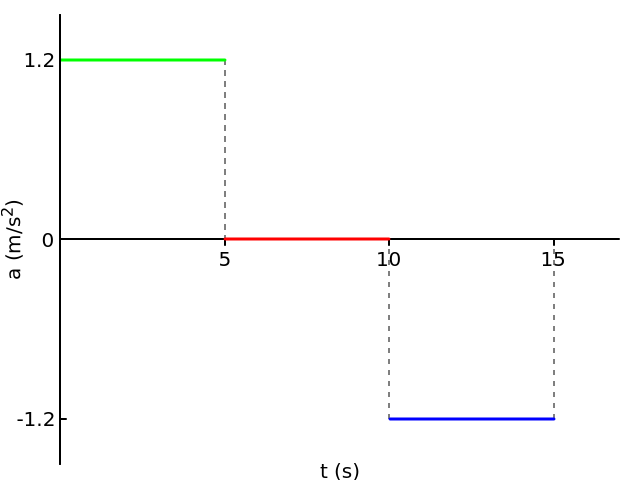 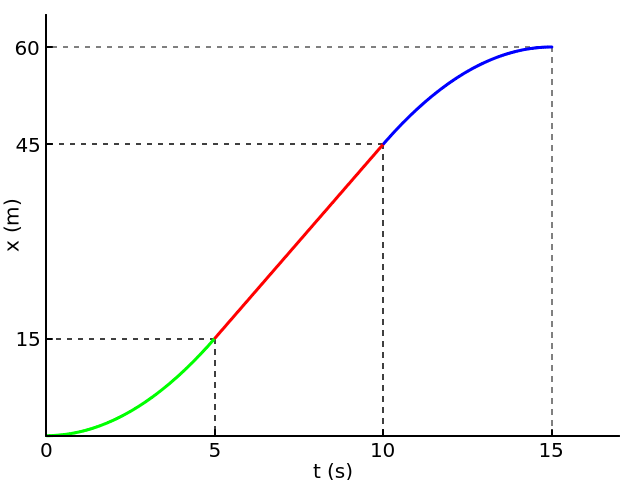 x3(t) = 45 + 6(t–10) – 1,2(t–10)2